Ash, Cartwright and Kelsey CE Primary SchoolRelationships and Sex Education
Consultation with our School Community
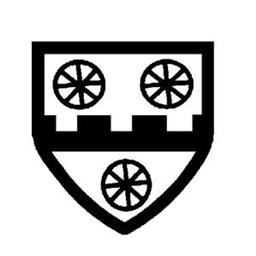 New Guidance
It has been 20 years since the last review of the curriculum- the world, and how we interact with each other, has changed.

New- Relationships Education in Primary Schools.

Previous recommendations for teaching Personal, Social, Health Education, are now part of the National Curriculum.

Sex Education in Primary Schools remains optional, though in Year 5 & 6 the science curriculum form part of what might be considered as sex education- puberty and reproduction.
2
Science Curriculum
As part of the Science curriculum we teach the following statutory objectives that build understanding about growth and reproduction: 

Year One 
Identify, name, draw and label the basic parts of the human body and say which part of the body is associated with each sense. 

Year Two 
Notice that animals, including humans, have offspring which grow into adults they should not be expected to understand how reproduction occurs.

Year Five and Year Six
Describe the life process of reproduction in some plants and animals. They should learn about the changes experienced in puberty
3
Where and how did you learn about sex and relationships?
For young people, their learning comes from…
TV
Internet
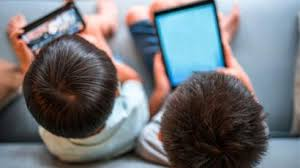 Mobile phones
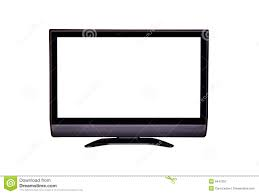 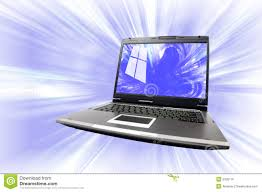 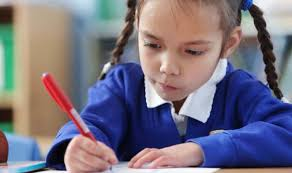 School
Friends & Older Siblings
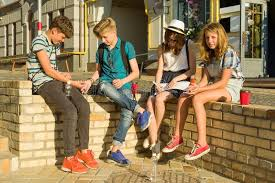 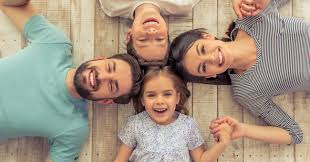 Parents & Carers
Why is Relationships and 
Sex Education important? 

Entitlement
Puberty is starting earlier- for some children by age 9
Unwanted conceptions
Sexually transmitted infections
Safeguarding
Grooming
Child Sexual Exploitation
Abuse
Sexting
Online pornography
What is effective 
Relationships & Sex Education (SRE)?

Age appropriate
Based on needs of pupil (see later slides)
Progressive
Inclusive
Delivered by trained staff in a safe environment
Prepares children adequately for puberty in a timely way
Prepares children for adult life
Promotes positive relationships
Does it work? What’s the evidence? 

Those receiving good quality RSE are more likely to: 
Delay their first sexual experience
Use condoms for contraception
Have fewer sexual partners
																Kirby 2007
Ofsted review of existing RSE nationally

Requires improvement - in over a third of schools RSE  was not systematic enough
Children were not adequately prepared for puberty
In Primary Schools, too much emphasis was placed on friendships and relationships
Your rights as a parent: 

To be informed of the RSE curriculum and policy
To be consulted about changes to these
To withdraw your child from Sex Education lessons (that are outside of/ additional to the Science National Curriculum).
Finding out from children about what they already know/ need to know about Relationships and Sex :

What do they need to know now? (What they view as age appropriate)
What do they need to know at the age of 13? 

In addition they were asked: 
‘Tell me about this picture….’
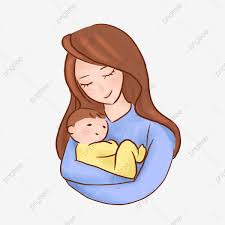 What did children say? 
What children feel they need to know about now:

Year 2:
Mainly about rules and keeping safe

Year 4:
Body changes- growing bigger, voice changes, marriage and dating (though dating wouldn’t start until secondary school)

Year 6:
Hormones, body changes, relationships with family and friends, gender and sexuality.  How to keep clean.  Girls need to know about boys’ bodies and vice versa in order to understand. How to eat healthily. How to keep safe – online safety.
What did children say they needed to know later? 

Year 2:
Staying safe 

Year 4:
Bullying
Internet safety,
Having babies
How their bodies ‘grow up’

Year 6:
How to have a baby
Where did children think the 
baby had come from?
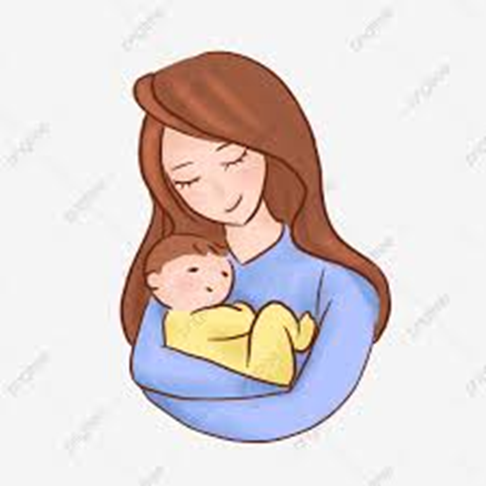 Other observations: 

Giggles/ embarrassment (Year 6)
Struggle to name body parts
Some talked to parents/ carers
Good understanding that all families are different.  Confident to use ‘gay’ and ‘lesbian’ in discussion about families.
Wanted more RSE than they had had (Y6)
Wanted teachers and parents to deliver the learning (Y6)
Recommendations for Changes/ Schools: 

Introduce children to the correct scientific terms to describe body parts in Key Stage 1
Continue to include work around the makeup of different families
Explore/ challenge gender roles/ stereotypes
Begin to explore puberty changes by the age of 8/9
Deliver RSE in a progressive way across the school
Ensure that children in Year 5 and 6 receive RSE input around puberty so that they are prepared as soon as possible for the onset of puberty
For some sessions on Sex Education consider single gender sessions
Summary 

Parents have the right to withdraw children from Sex Education lessons at Primary School that go beyond the content in the Science National Curriculum. 
Topics covered, related and linked to the Science Curriculum are statutory and not optional to teach. This is as follows:  
In Key Stage 1, children learn that animals, including humans, have offspring that grow into adults. They should be introduced to the concepts of reproduction and growth but not how reproduction occurs. 
In  Upper Key Stage 2 (Year 5/6), children are taught about the life cycles of humans and animals, including reproduction. They also learn about the change that happen in humans from birth to old age. This includes learning about what happens in puberty. 
Schools have the right and obligation to teach RSE topics to prepare children for life when they leave school.
The curriculum on Relationships and Sex Education should complement, and be supported by, the school’s wider policies on Behaviour, Bullying and Safeguarding (PSEH; E-Safety, Relationships etc).
Next Steps: 

Please look at the materials on the school website under the PSHE and RSE tab  

Please respond to the survey:
https://www.surveymonkey.co.uk/r/MKWP8YH​


We are particularly interested in your views about when to tackle different concepts and any areas you might like further support with at home. 
I am aware that there will be differences of opinion, but we will take your views into account when we finalise our policy and curriculum plan. 
We will share this with you later in the Autumn term.